بسمه تعالیجزوه درس الکترونیک عموی و آزمایشگاه(جلسه دوم)مدرس: خزائی
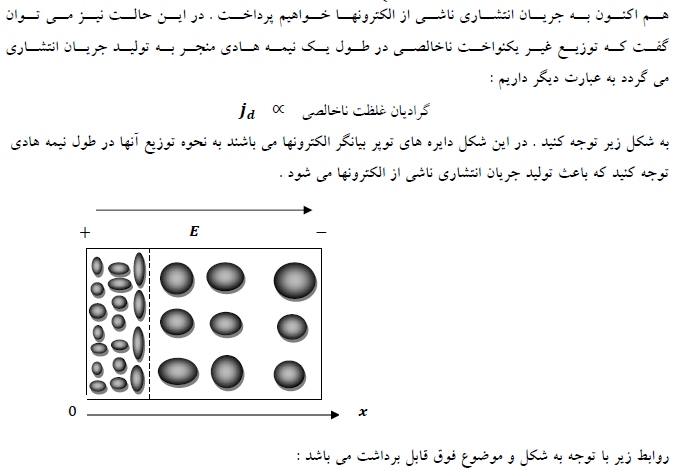 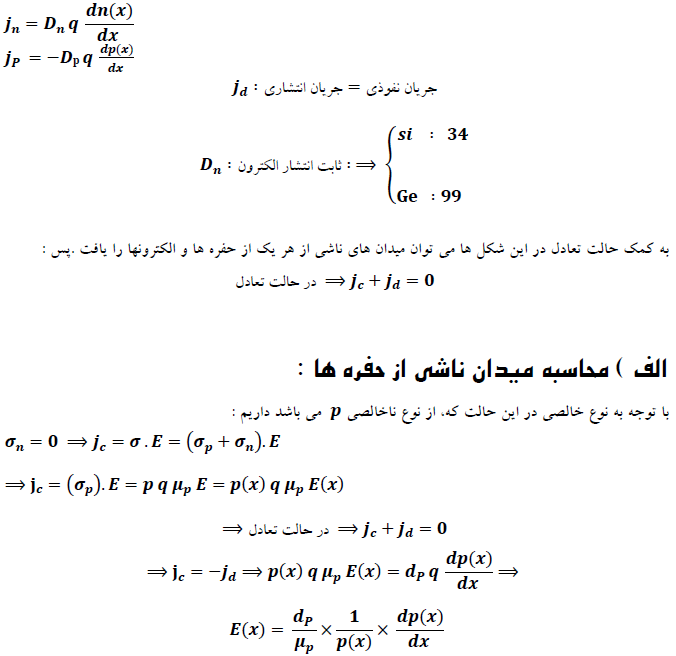 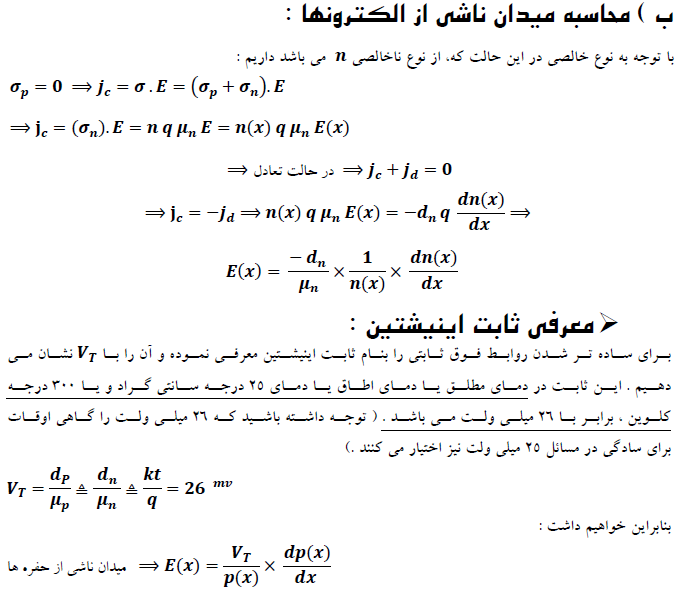 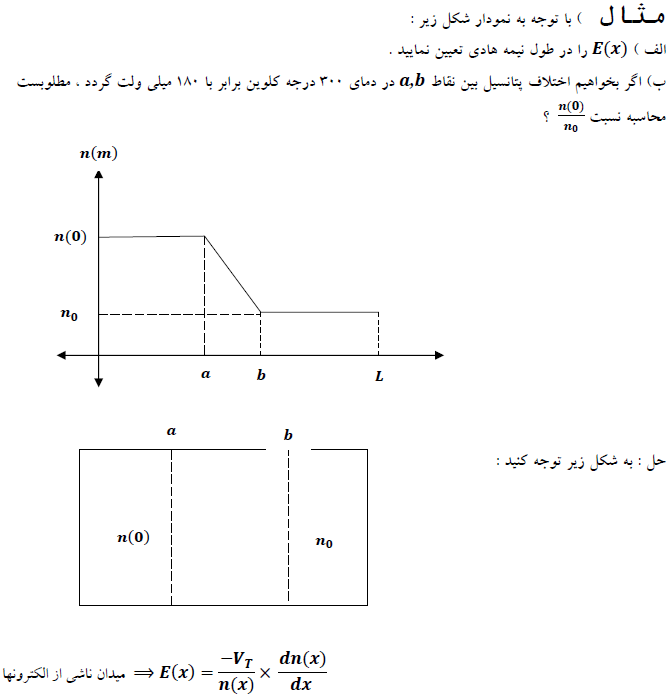 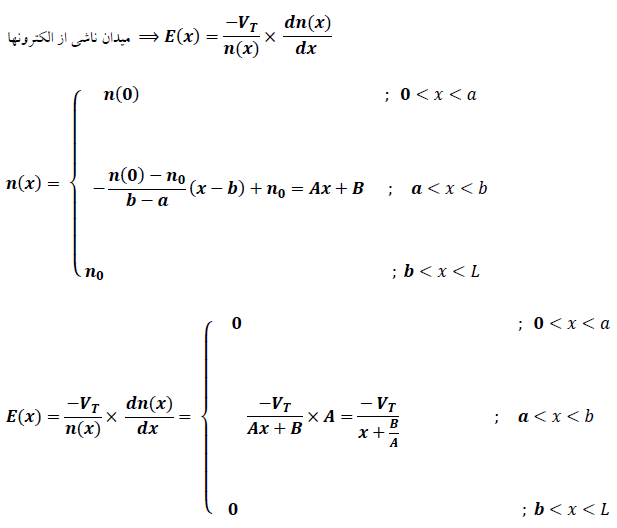 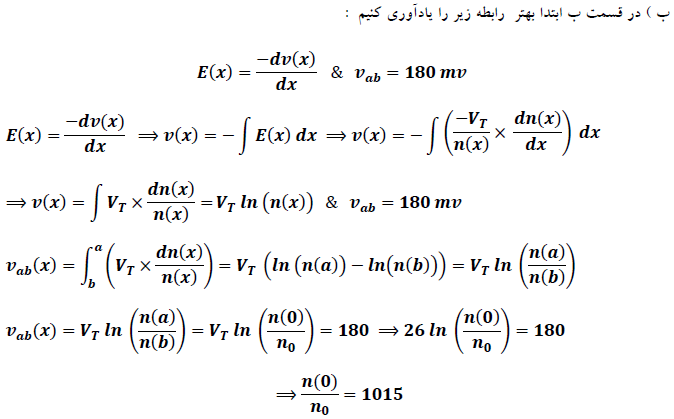 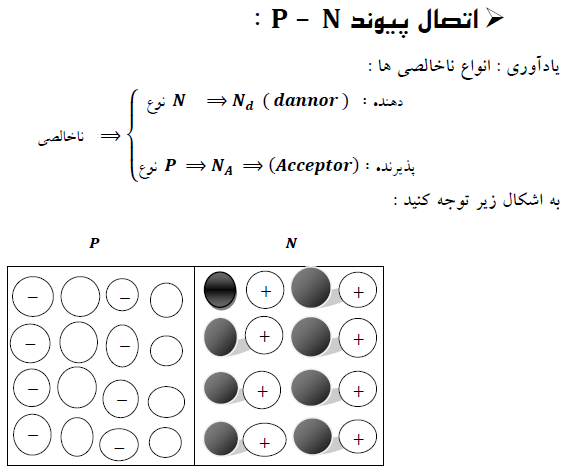 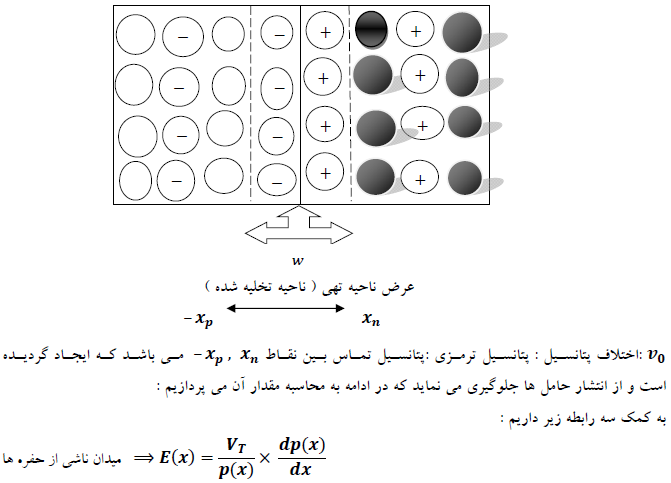 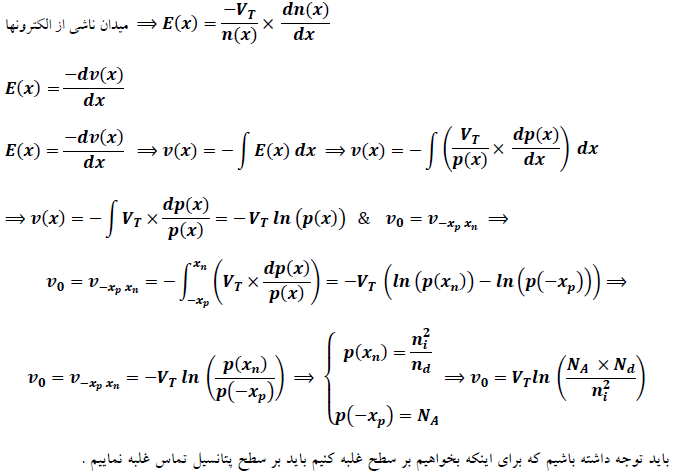 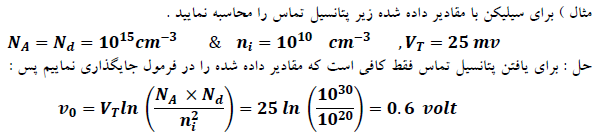 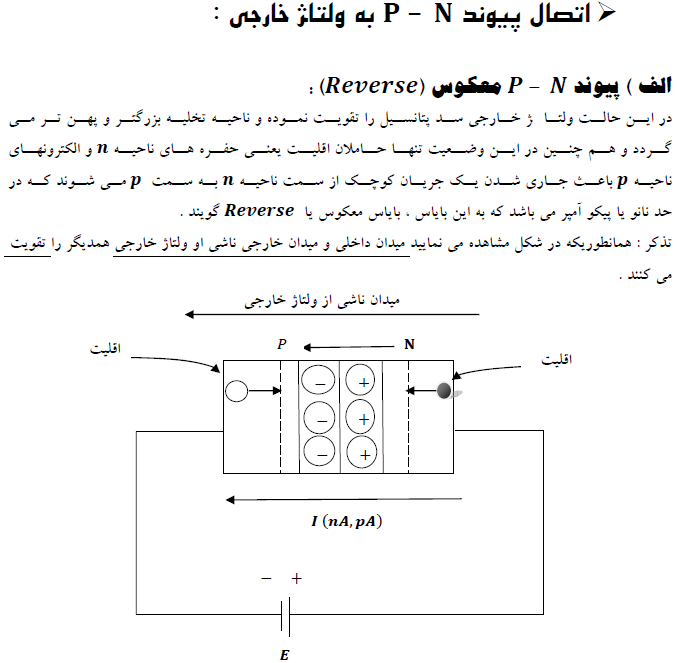 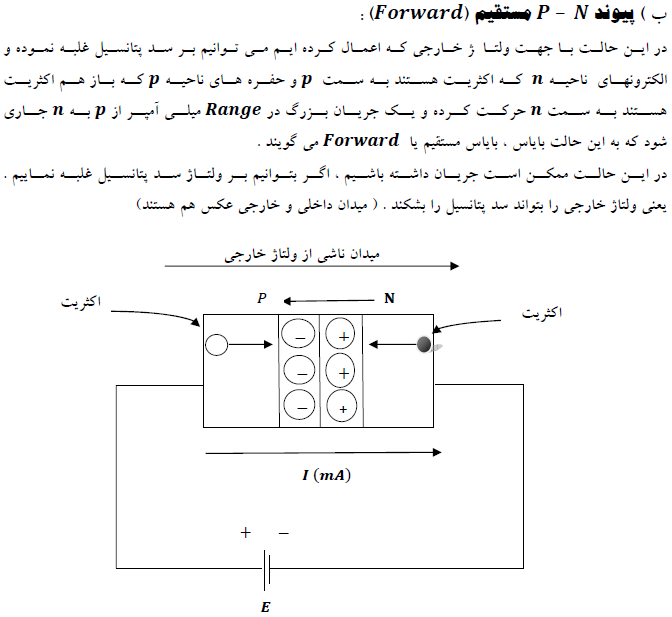